স্বাগতম
পরিচিতি
শিক্ষক পরিচিতি
পাঠ পরিচিতি
শ্রেনিঃ ১০ম  
বিষয়ঃ শারীরিক শিক্ষা ।
অধ্যায়ঃ  ৮ম এর পাঠ ২ 
সময়- ৫০মিনিট
তারিখ-০৩/০৫/২০২০ইং ।
দিদারুল আলম 
প্রধান শিক্ষক
দ্বীপবন্ধু মুস্তাফিজুর রহমান উচ্চ বিদ্যালয়
উপজেলা-সন্দ্বীপ,জেলা-চট্রগ্রাম
নিচের ছবিগুলো 
লক্ষ্য করি
ছবি
ছবি
ছবি
ছবি
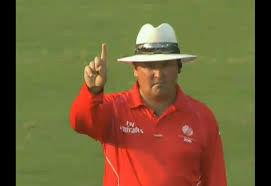 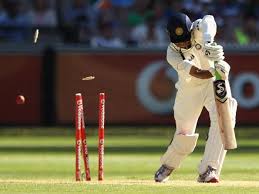 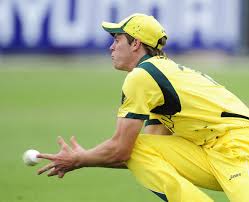 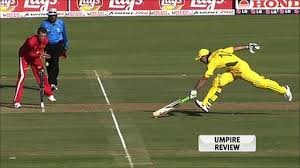 ছবি গুলো দেখে কী বুঝতে পারলে ?
শিরোনাম
ক্রিকেট খেলার আইন-কানুন(আউট) সম্পর্কে ধারণা
শিখনফল
এই পাঠ শেষে শিক্ষার্থীরা-
 আউট কী -
বোল্ড আউট কী ব্যাখ্যা করতে পারবে-
রান ও কট আউট কী বুঝিয়ে বলতে   পারবে ।
বিশ্লেষণ ১
ছবি
আউট কী ?
আউট হল একটি mywbw`©ó e‡ji e¨vUg¨vb hLb †evë,KU,ivb BZ¨vw` AvDU nq Ges Av¤úvqvi Av½yj Zy‡j †h wb‡`©k †`b Zv‡K AvDU e‡j|
বিশ্লেষণ ২
বোল্ড আউট কী ?
ছবি
বোলারের বল সরাসরি বা ব্যাটের আঘাতে ÷¨v‡¤ú †j‡M †ej c‡o hvq Zvn‡j e¨vUg¨vb AvDU n‡e| G‡K †evì AvDU e‡j|
বিশ্লেষণ ৩
রান আউট কী ?
ছবি
ivb †bIqvi mgq e¨vUmg¨vb hw` wµ‡R †cuŠQvi Av‡MB wdìviMb ej Øviv †ej †d‡j †`q ZLb †mUv ivb AvD‡Ui AvIZvq co‡e|
বিশ্লেষণ ৪
ছবি
কট আউট কী ?
ej gvivi ci k~‡b¨ _vKv Ae¯’vq wdìviMb ej a‡i †dj‡j ZLb H e¨vUmg¨vb AvDU n‡e | GB AvDU‡K KU AvDU e‡j|
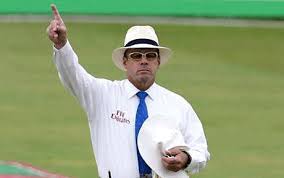 দলীয় কাজ
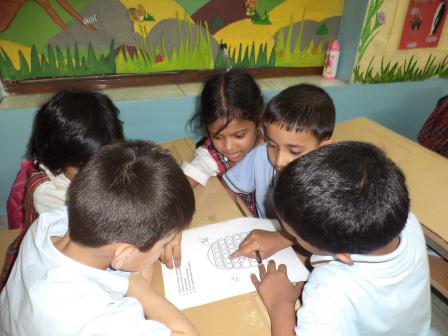 বিভিন্ন প্রকার আউটের নাম লেখ ?
মূল্যায়ন
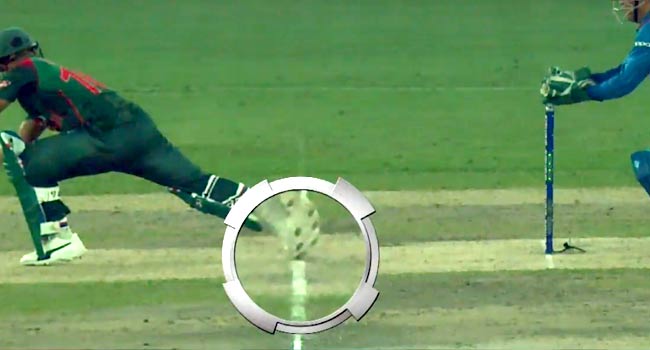 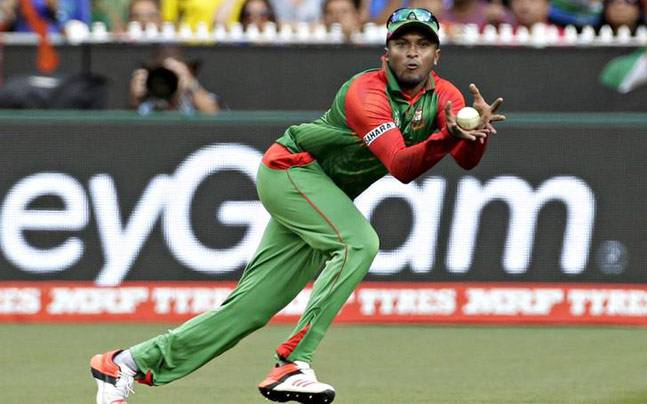 এটি কি আউট ?
এটি কি আউট ?
স্টাম্পড
এটি কি আউট ?
ক্যাচ
বোল্ড
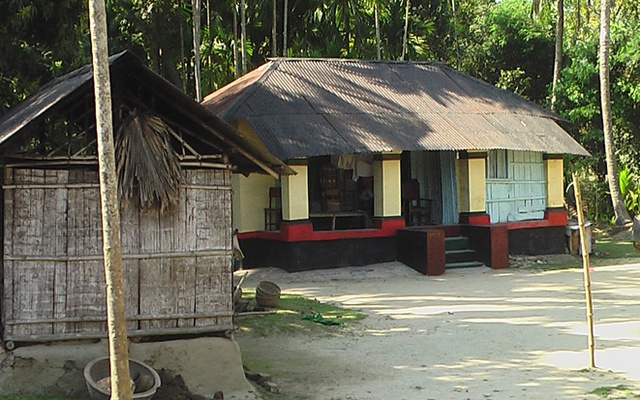 বাড়ি কাজ
ক্রিকেট খেলায় দশটি আউটের নাম
সংক্ষিপ্ত বিবরন সহ লিখে আনবে ?
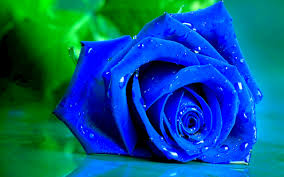 ধন্যবাদ